NORDPLUS projekts
„Studēt vai strādāt?”
(„To study or to work?”)
projekta nr. 
         NPJR-2014/10407
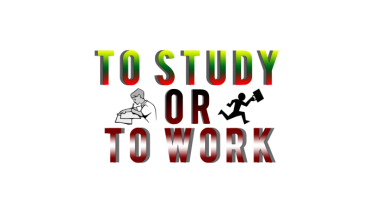 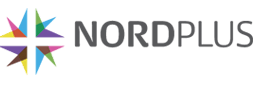 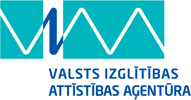 Jelgava – Nemenčine
2014-2015
"Assessment of the NORDPLUS project „To study or to work? ”"
"Assessment of the NORDPLUS project „To study or to work? ”"
Respondents -34
Boys- 14
Girls – 20
The average age -21,2
1. The idea of the project to me:
To make new friends - 8
 Introduce with country and its culture- 7
Getting information about studies and working opportunities abroad -4
 to improve English language- 3
Was very interesting -7
Learned new things- 4
To have fun- 1
2. In terms of content and activities the project:
Was very interesting and useful -20
 Everything was well organised- 3
Activities were educational and useful -6
Very good -5
3. The project gave me..... (your thoughts)
New informatin about education opportunities in Lithuania and Latvia- 7
New friends and and new information  about culture and  history of Lithuania -18
Improved English language skills- 6
Great communication experience-7
4. How seriously and wisely was the plan of the project developed and implemented?
5. Were there enough activities during the project?
6. Were you satisfied with the project activities?
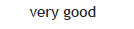 7. If I were an organizer, I would:
Would do the same- 9
Give more free time – 4
Do more activities, group workshops ect.-4
Include more sport activities -3
Improved the planning of activities -2
Would not change anything -3
Make less workshops – 1
Make more parties - 2
8. Would you recommend other students to take part in the NORDPLUS projects?
9. How, do you think, would young people be involved and motivated to participate in projects?
Yes -28
Don’t know – 2
Hard to say -1
Introducing of other countries and cultures is already motivation to participate in project -2
10. Place for your comments on this project. (Observations, comments, suggestions ....)
Thank you very much! Acui
 Everything was Ok awesome, really liked the project -24
Project gave lot of experience- 6
Met  new people , found out  new things about other countries culture and  and people.3
No comments -1
Thank you!